BORN FREE
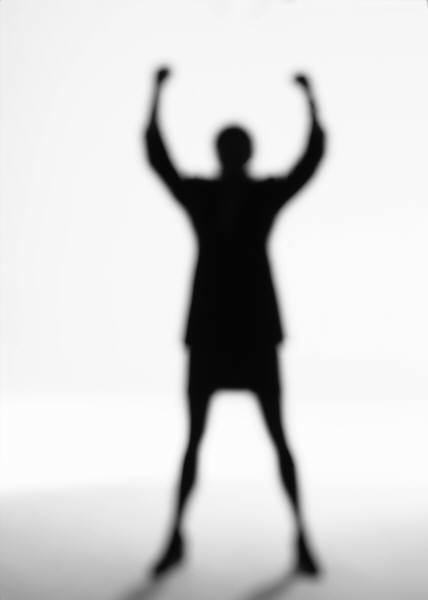 With acknowledgement and honour to our Heavenly Father for the wisdom and insight granted to                                       G. Edward Reid, retired                                    Stewardship Ministries Director,                       North-American Division,  whose series                                        “Your Finances in Changing Times”                                as well as                                                         “It’s Your Money, Isn’t It?”                       laid the foundation for the                   “Money, Money, Money…!” seminar.
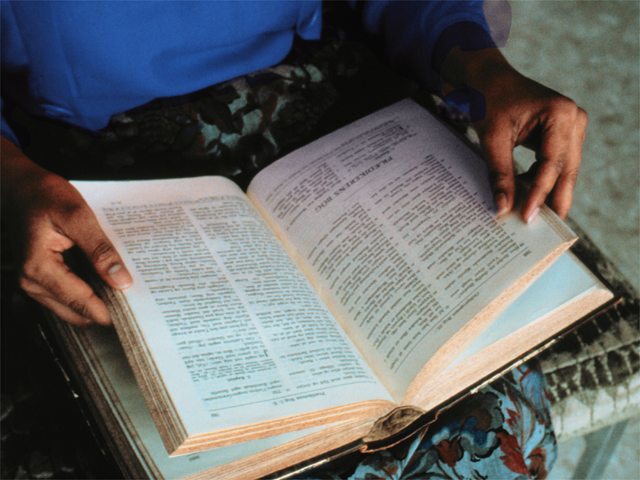 Does the Bible allow debt ?   Yes  /  No
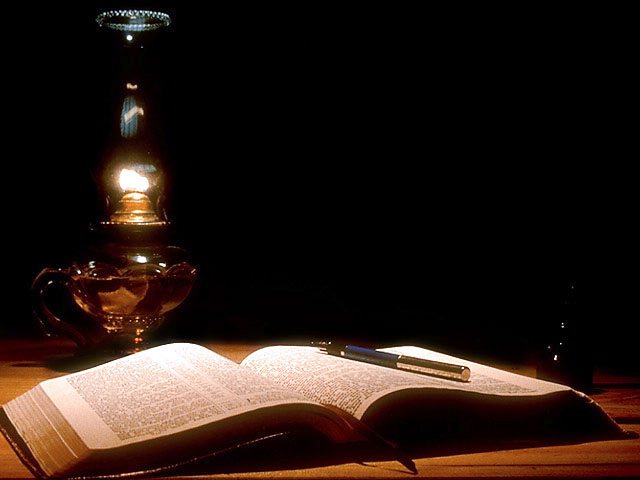 Deuteronomy 15:1,2  
“At the end of every seven years you shall grant a release of debts. And this is the form of the release: Every creditor who has lent anything to his neighbor shall release it; he shall not require it of his neighbor or his brother, because it is called the Lord’s release.”
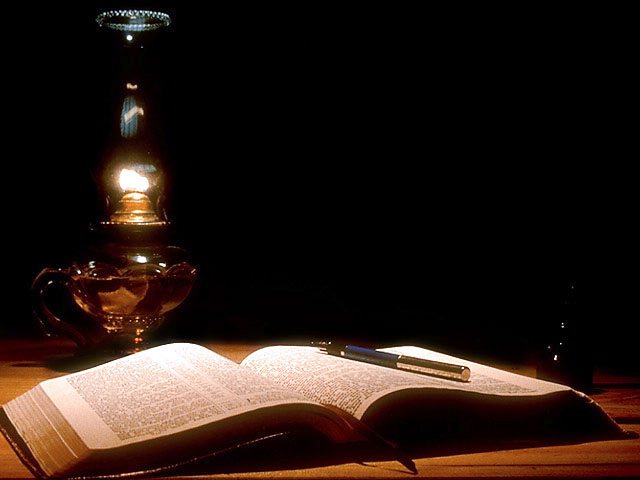 Leviticus 25:10      “And you shall consecrate the fiftieth year, and proclaim liberty throughout all the land to all its inhabitants. It shall be a Jubilee for you; and each of you shall return to his possession, and each of you shall return to his family.”
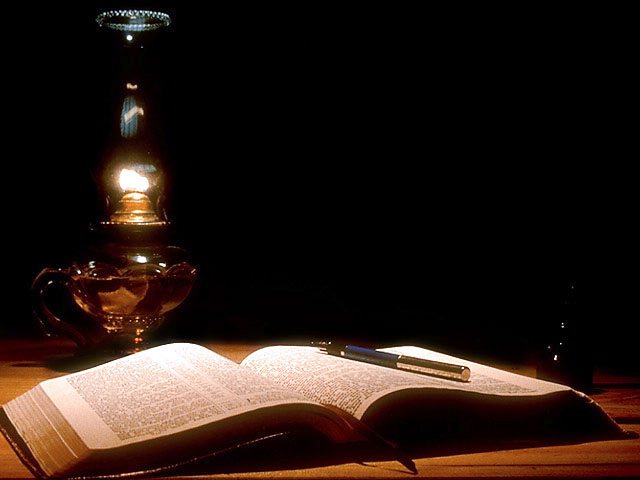 Leviticus 25:14,15        “And if you sell anything to your neighbor or buy from your neighbor's hand, you shall not oppress one another. According to the number of years after the Jubilee you shall buy from your neighbor, and according to the number of years of crops he shall sell to you.”
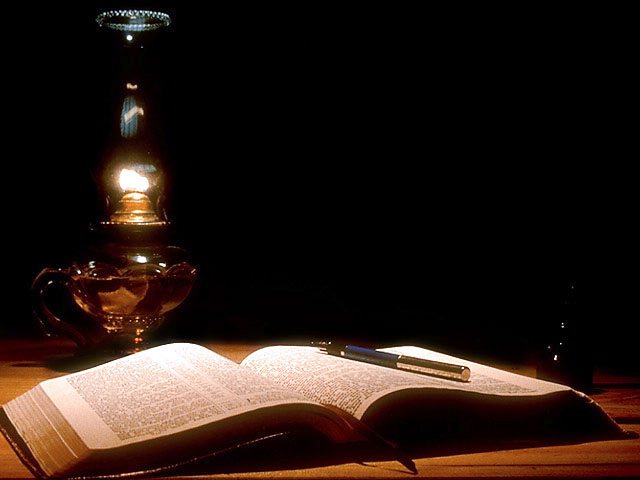 What is the ideal ?
Romans 13:8
“Owe no one anything except to love one another, for he who loves another has fulfilled the law.”
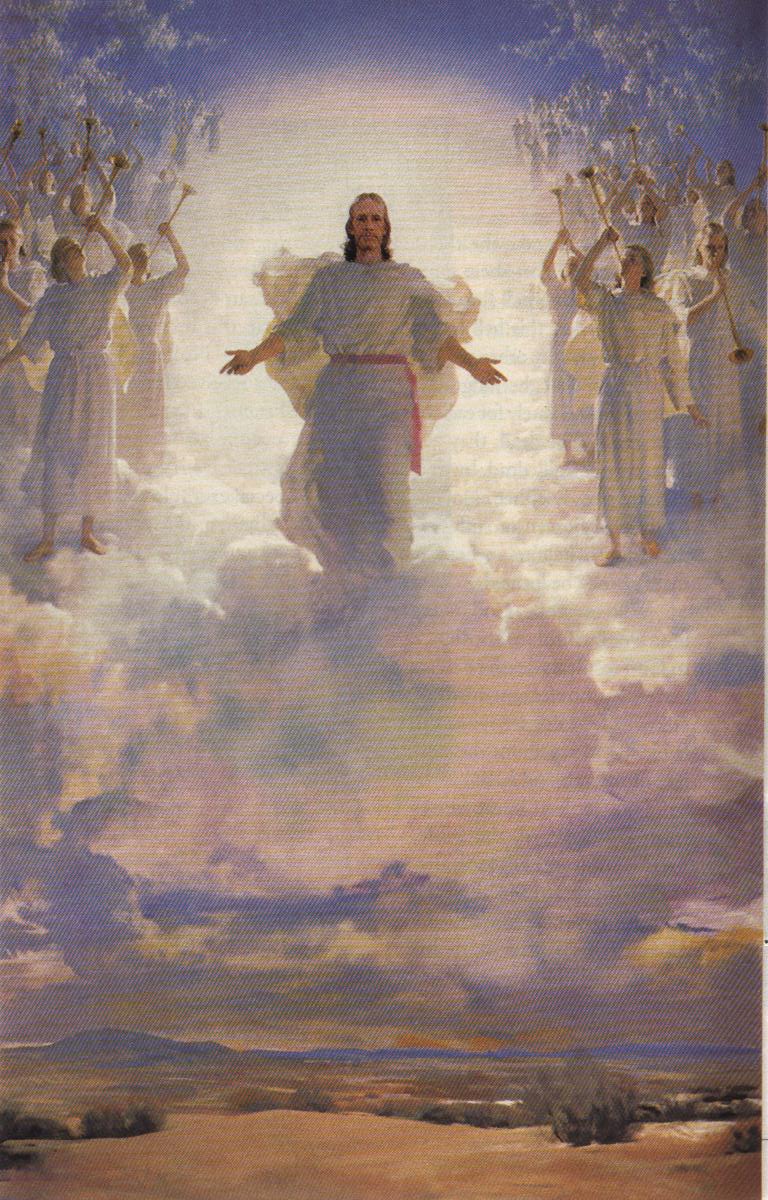 5 MR 255                     “It should be our highest aim in life to get ready for heaven.”
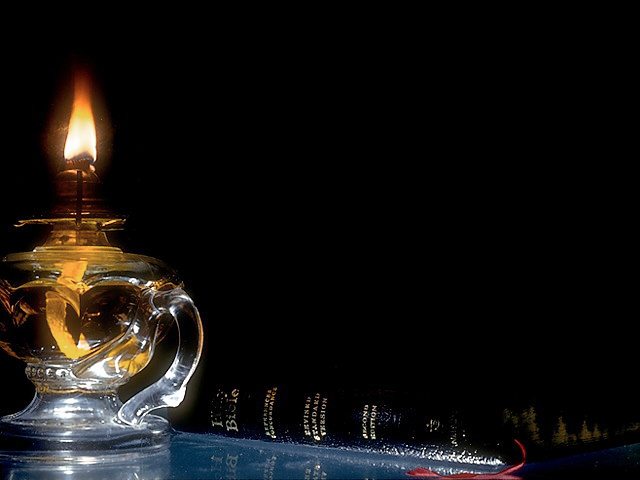 The Dangers of Debt
Proverbs 22:7
“The rich rules over the poor, and the borrower is servant to the lender.”
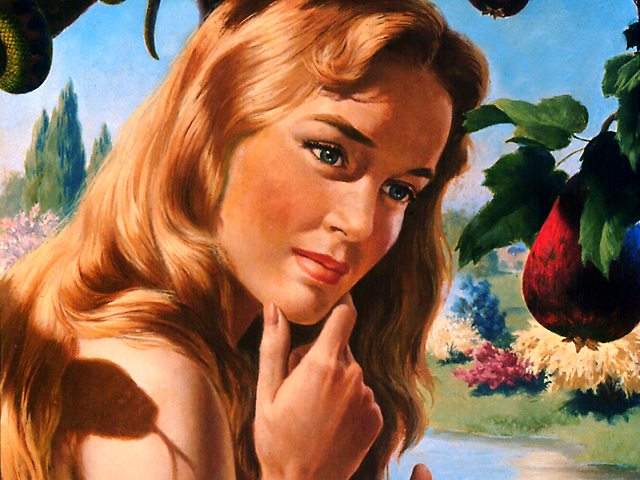 Debt actually implies…
-  That you are today spending money that you only expect to earn tomorrow [may be].
That you have to repay what you borrowed.
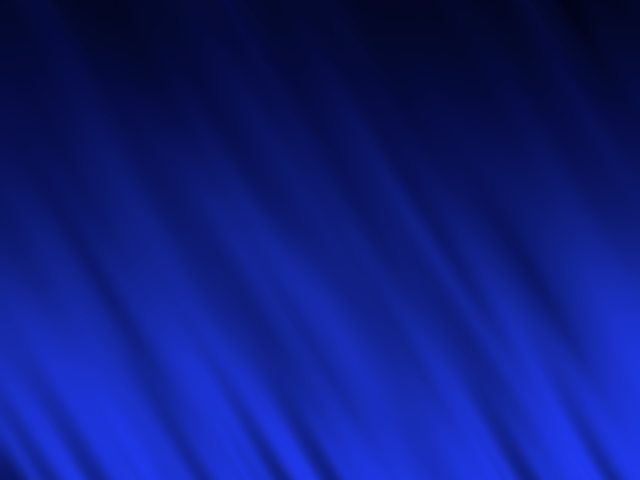 How do people get into debt ?
-  Borrowing
-  Credit spending
-  Surety / Personal surety
-  Window shopping
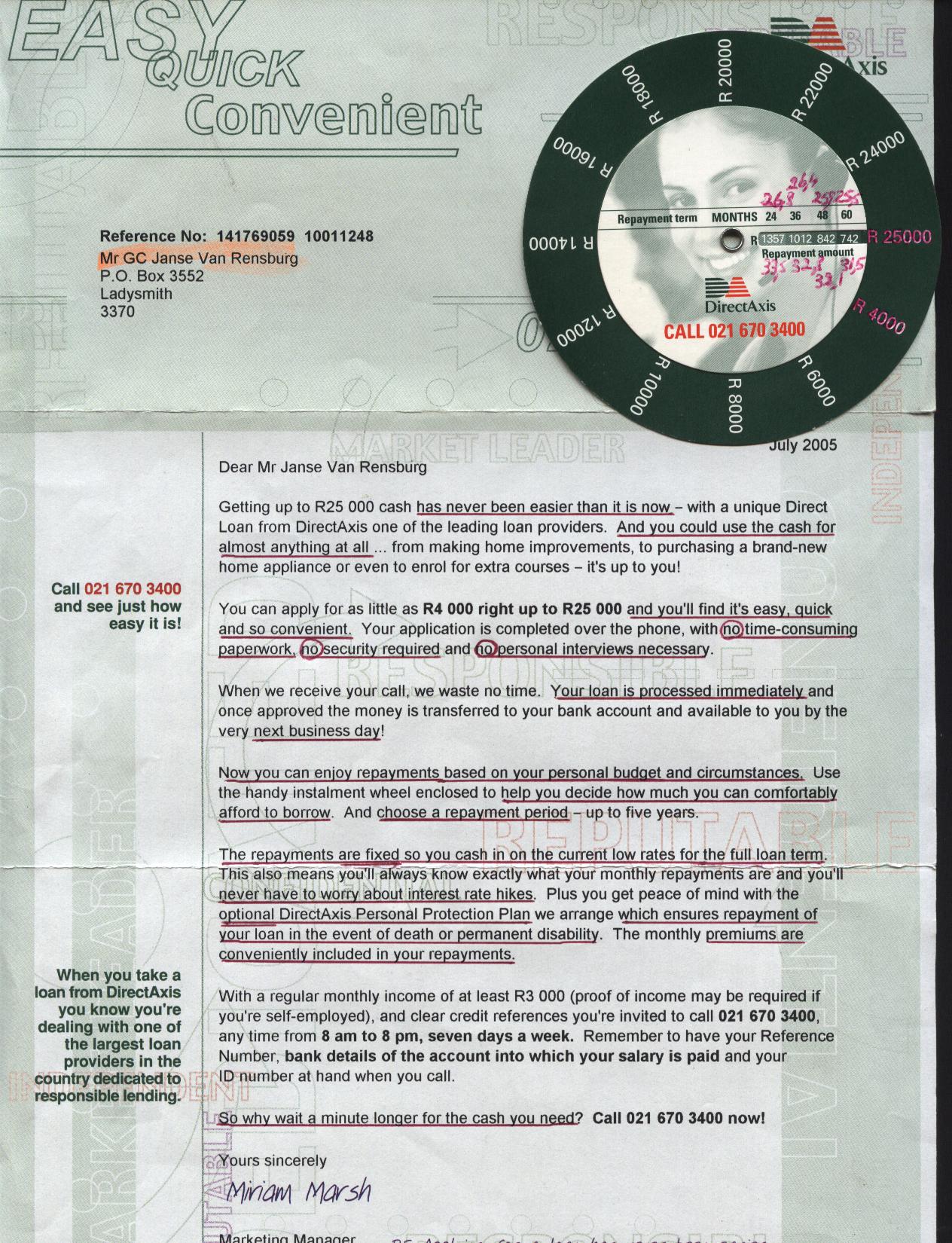 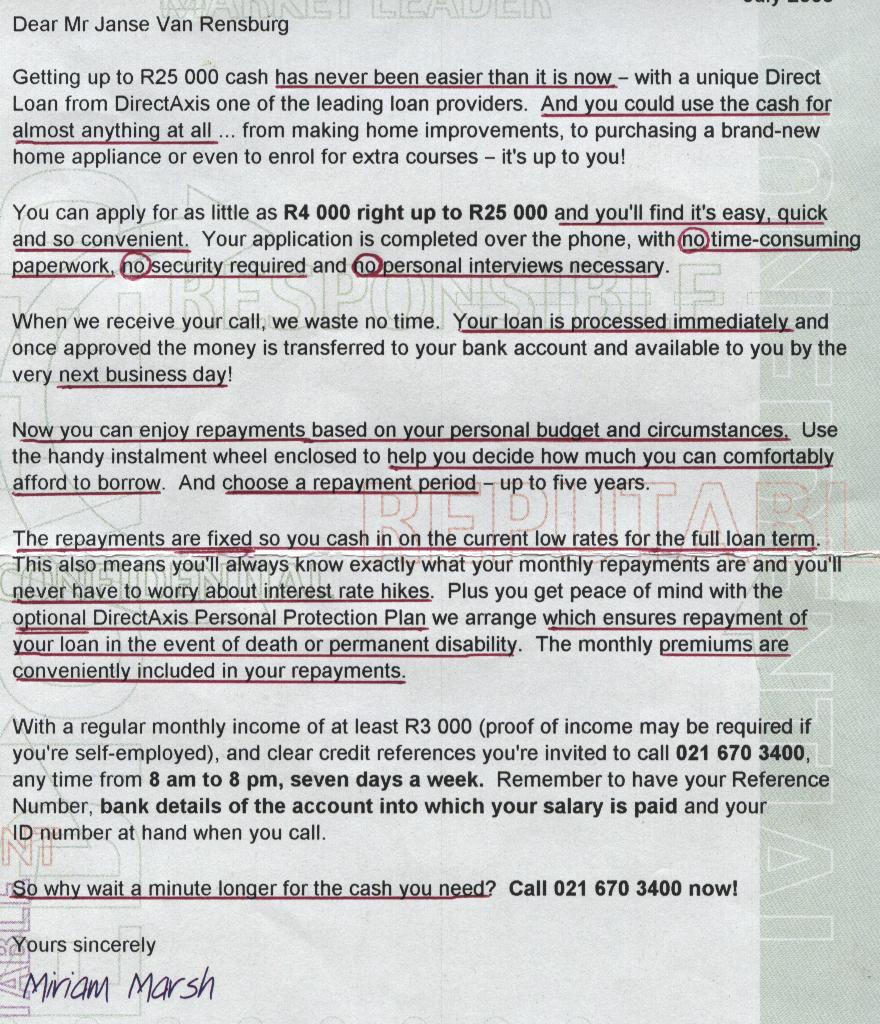 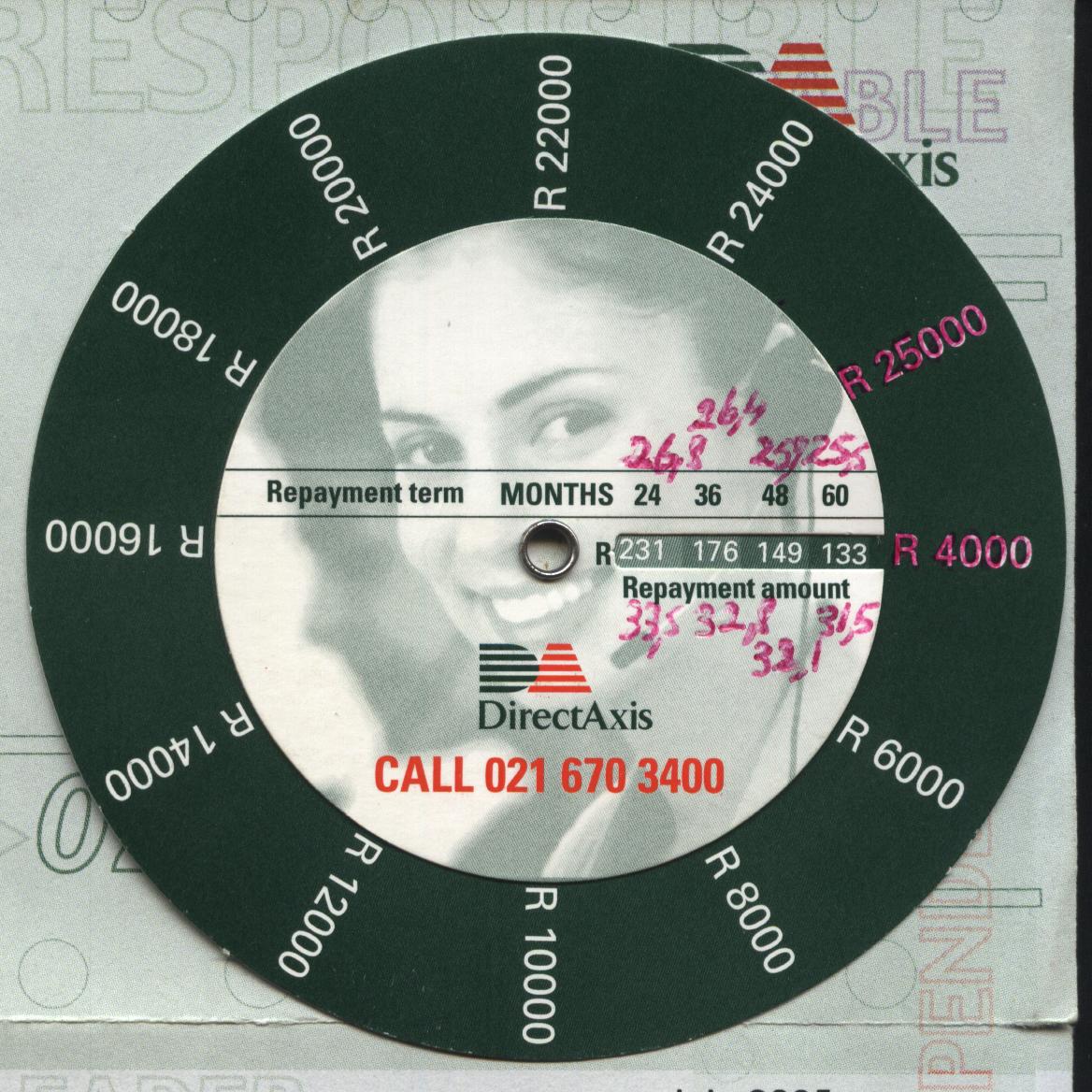 33,5%
Interest
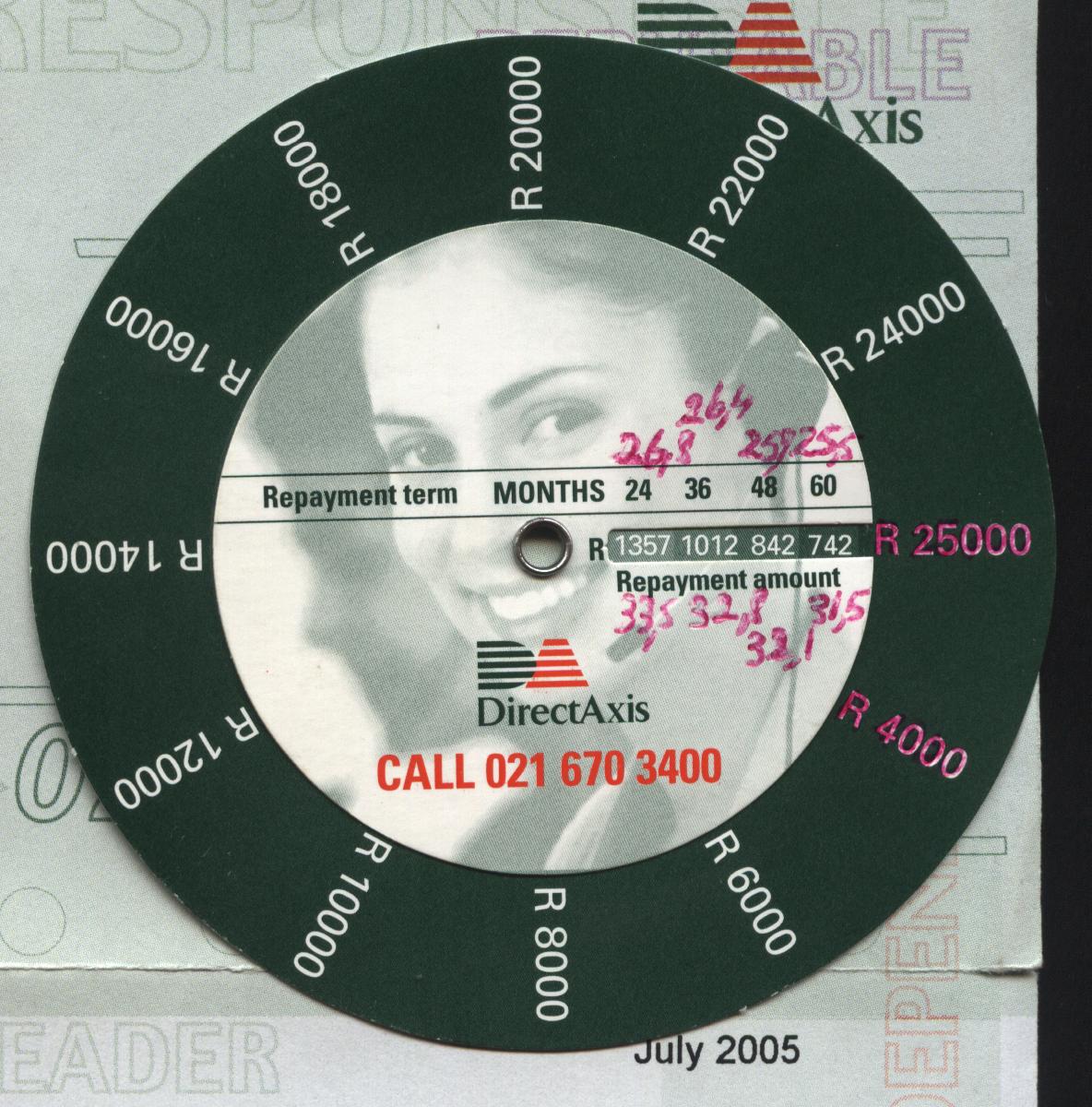 26,8%
Interest
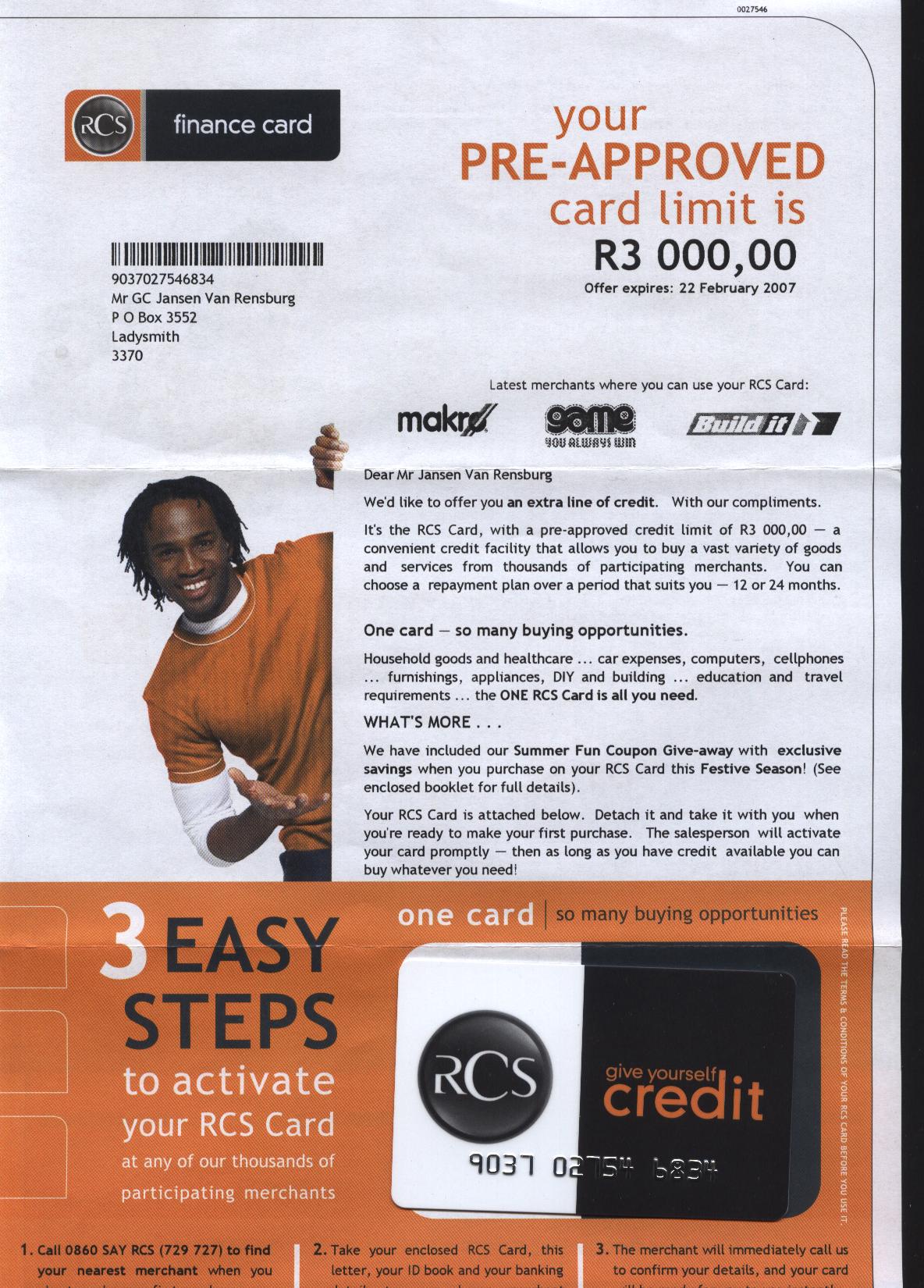 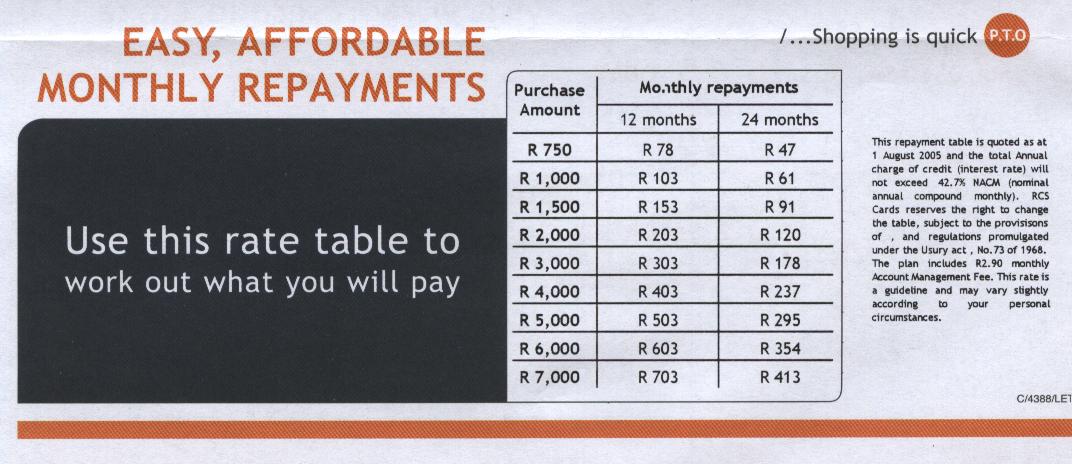 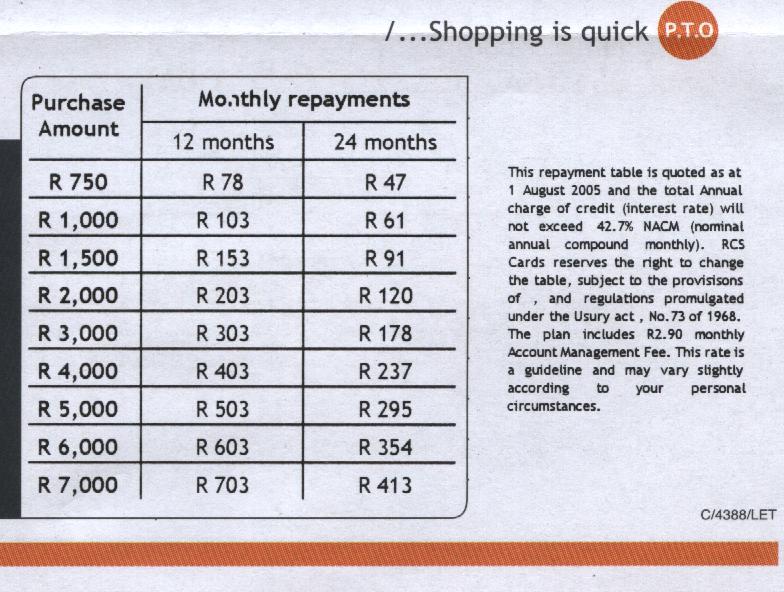 36% 
Interest
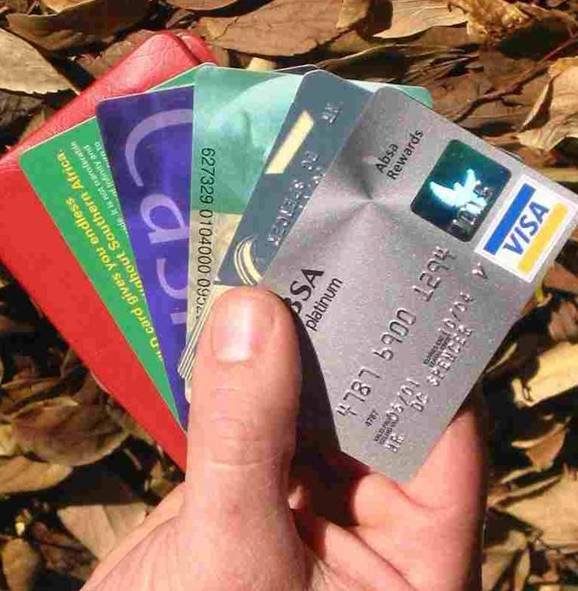 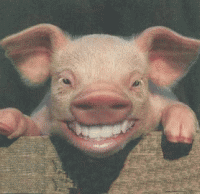 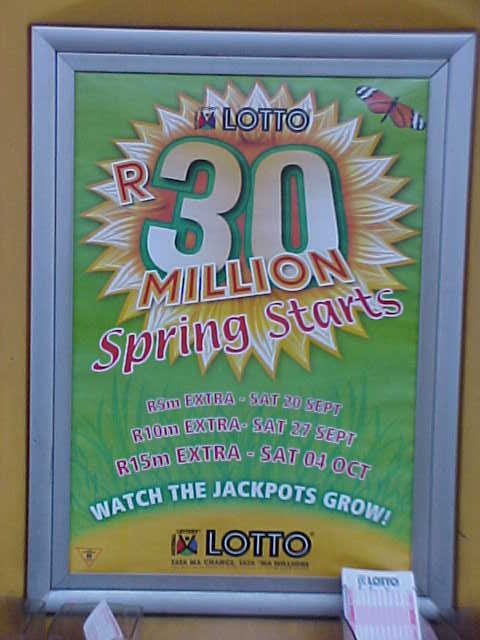 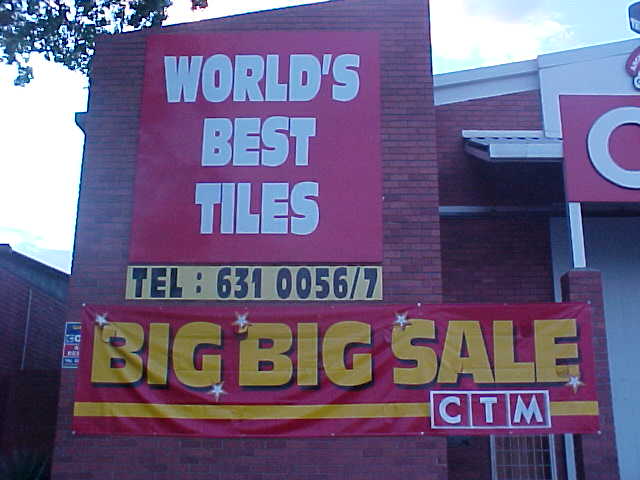 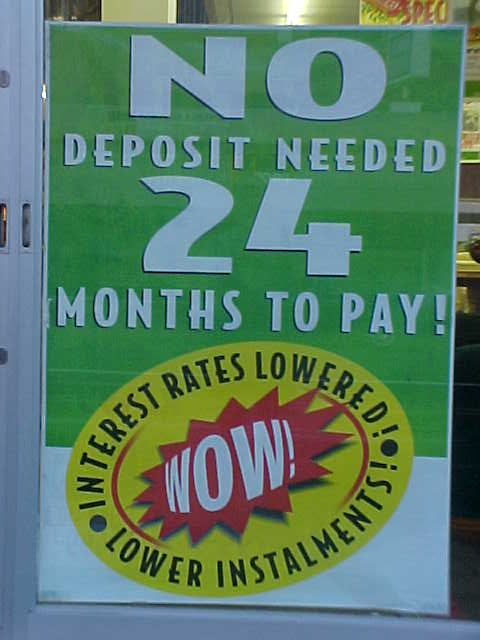 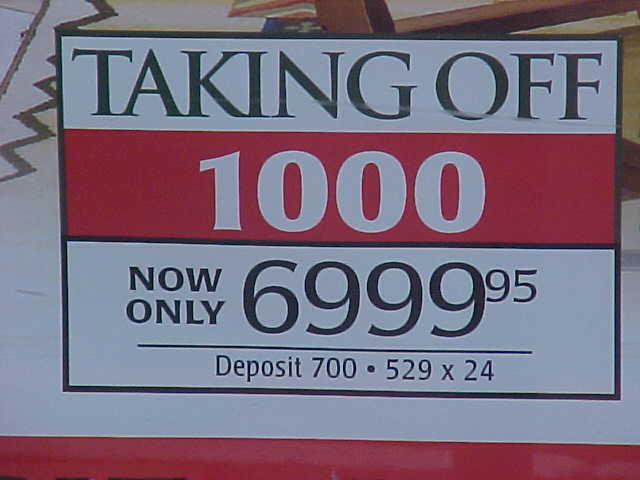 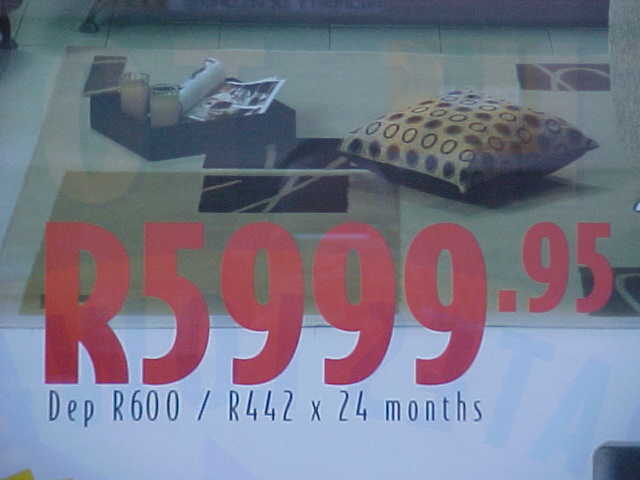 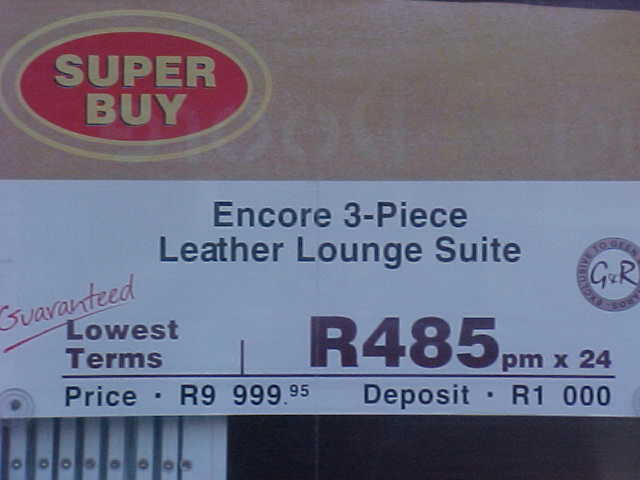 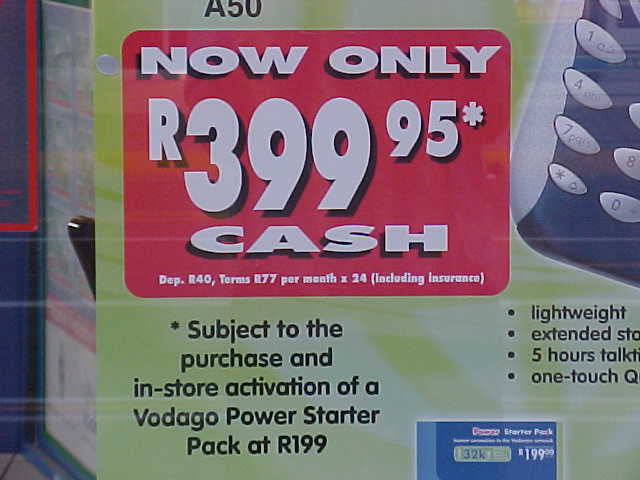 Application of new credit law as from       1 June 2007
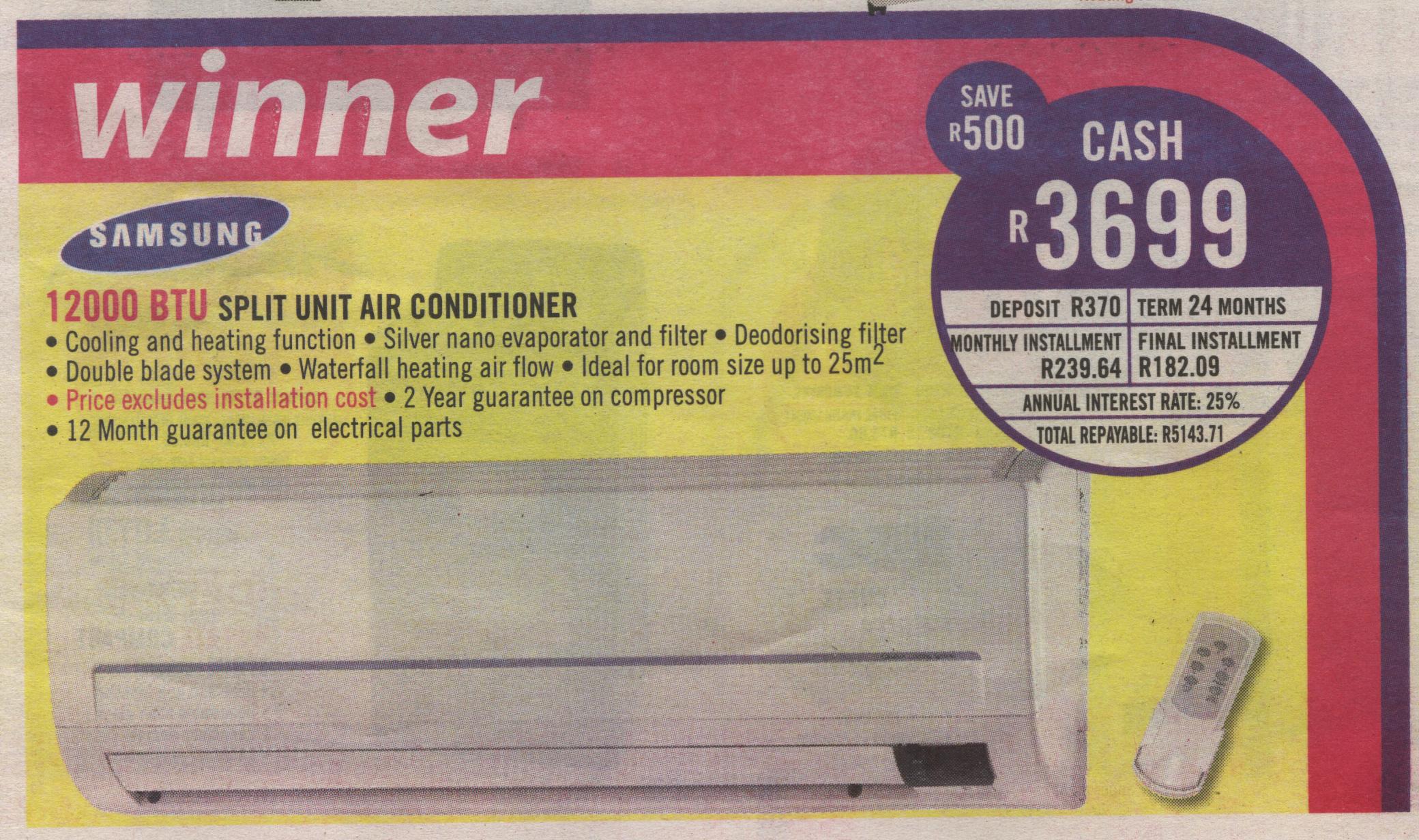 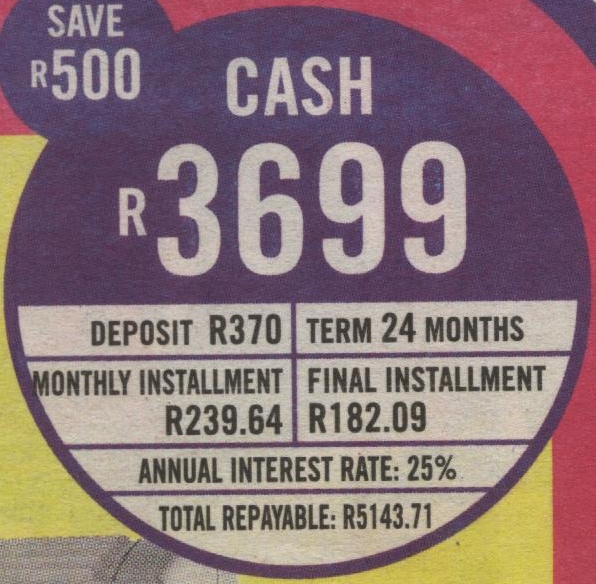 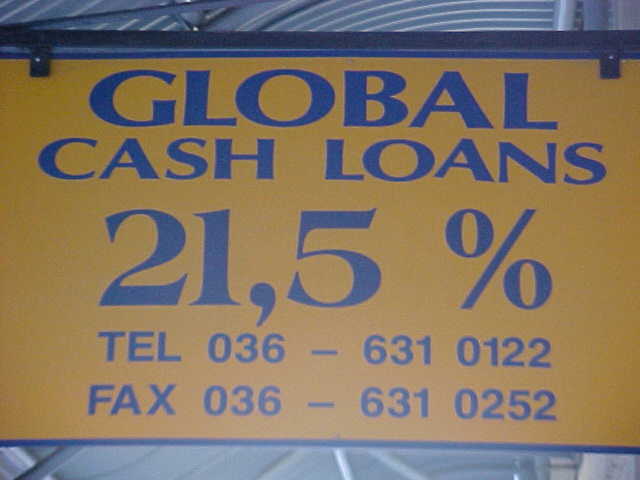 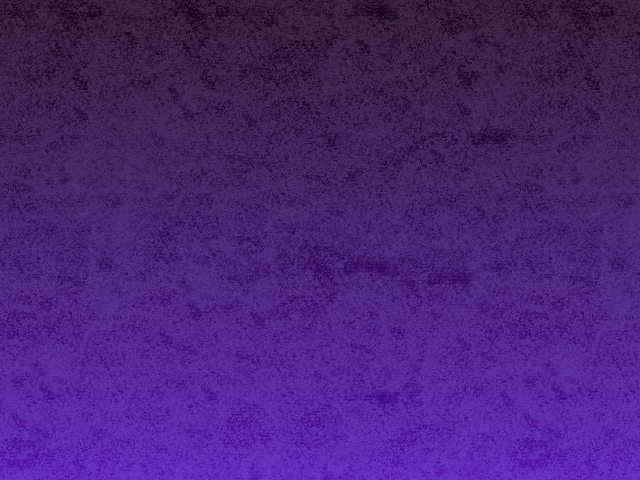 Types of debt
-  Consumer debt
-  Principle debt
-  Surety
What is consumer debt?
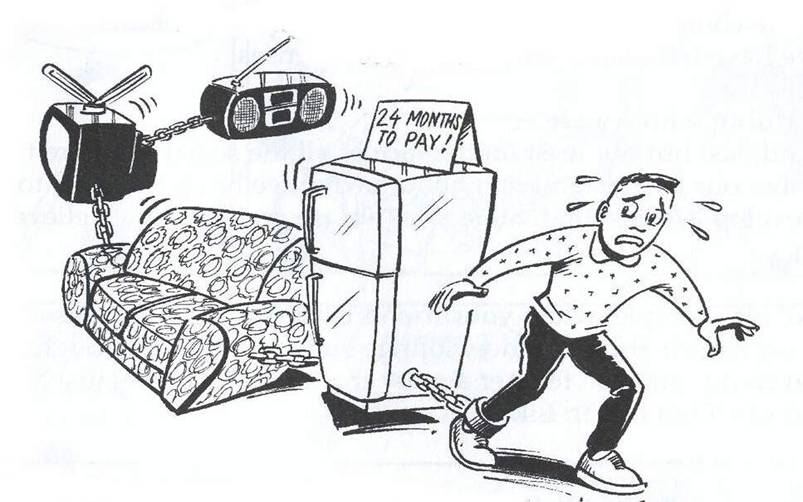 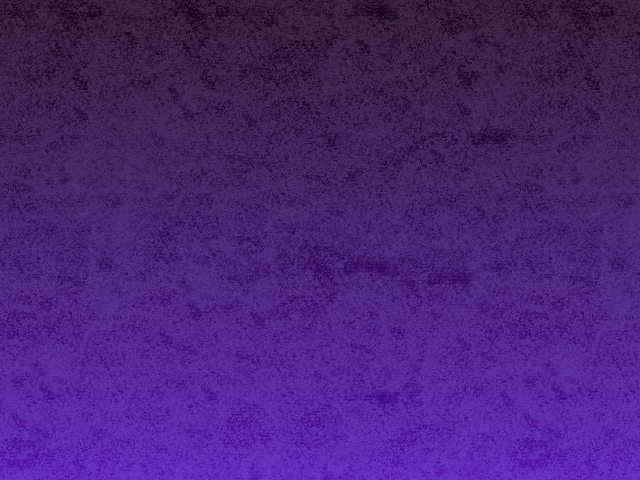 Repayment of any debt consist of:
-  Principle [capital]
-  Interest
-  Payment period
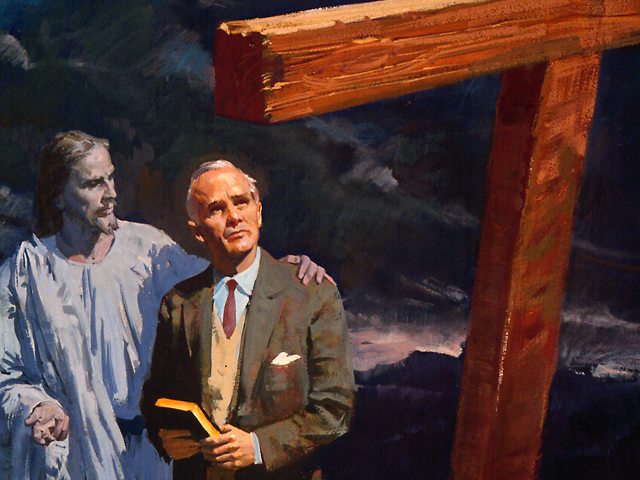 3 Steps for
TOTAL DEBT
ELIMINATION
(Pg.8-M)
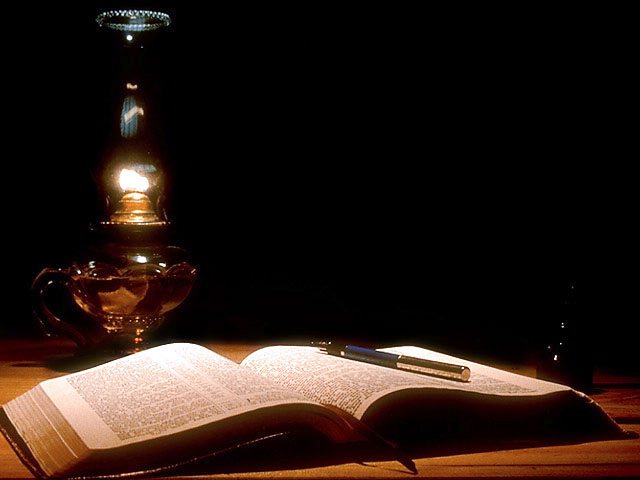 BASIC PREMISE
This plan is based on the assumption that a commitment to faithful tithing has been established to access God’s promised wisdom and blessing.
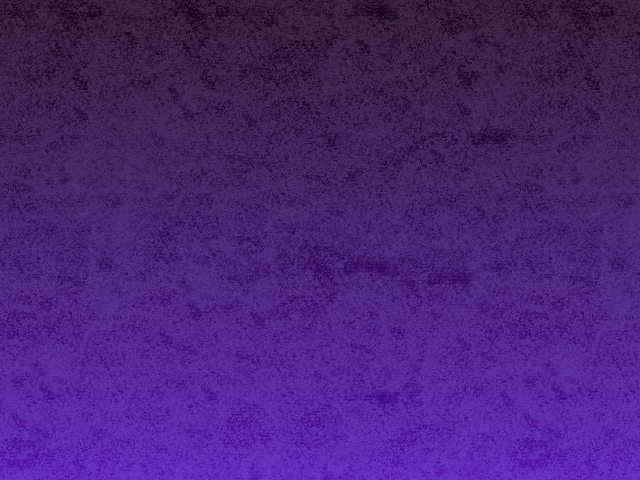 STEP  1
Declare a moratorium on   
   additional debt
-  No more credit spending.
-  If you don’t borrow, you can’t    
   get into debt.
-  If you don’t borrow more  
   money, you can’t get further 
   into debt.
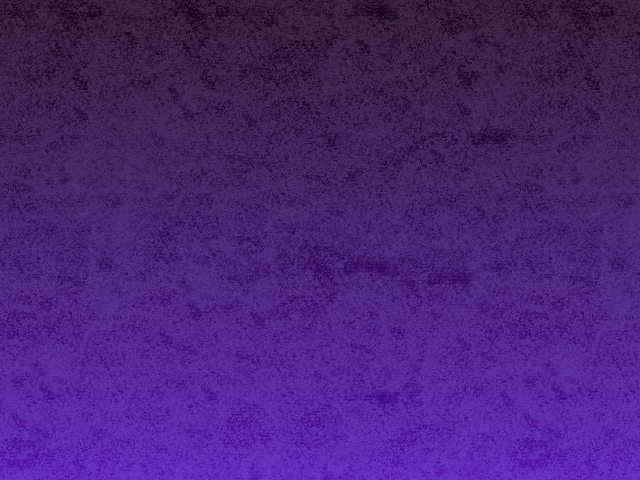 STEP  2
-  Covenant with God that from   
   this point on, as He blesses, you 
   will pay off your debts ASAP.
-  Set a target date for being debt 
   free.  As God blesses you, don’t 
   purchase more things, reduce 
   your debt…
-  Make debt reduction your 
   highest financial priority.
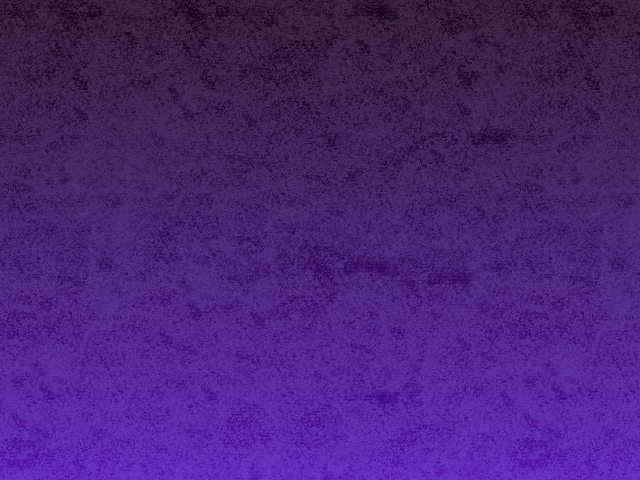 STEP  3
-  List all your debts from the 
   largest to the smallest in  
   descending order.
-  Pay the minimum payment 
   due on each of your debts on 
   a monthly basis…
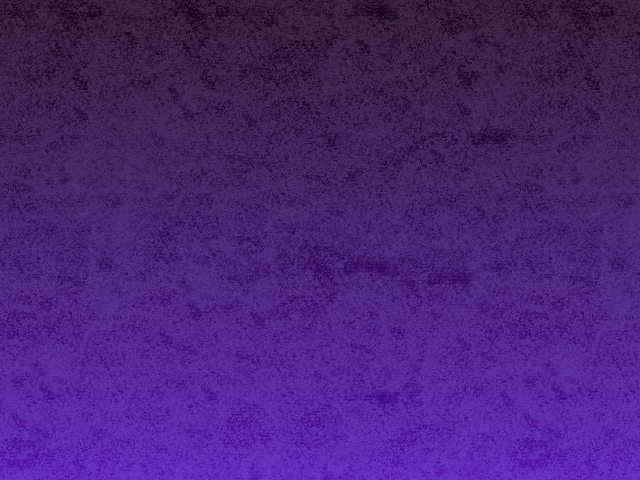 STEP 3  [continued]
-  Do your best to double up or 	increase the payment on the   	debt on the bottom of the list. 
   	You will be happily surprised to 
   	see how quickly that smallest 
   	debt will be eliminated
-  Add the money from that debt to 
   	the basic payment next to the 
   	bottom on your list.
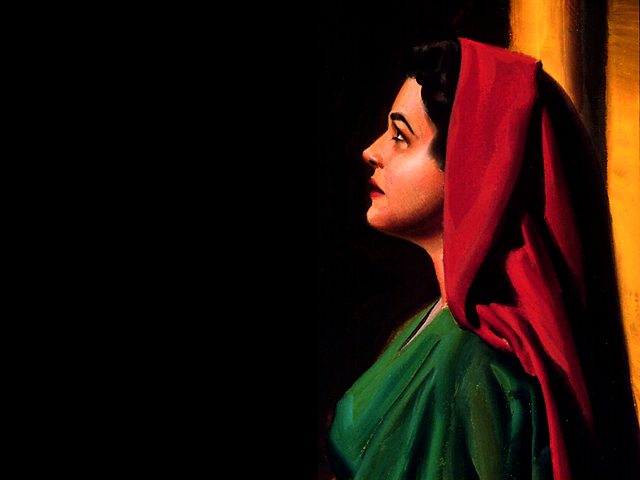 Count Your Blessings!
As you start from the bottom, you will have many occasions, close together in praising God for His blessings.
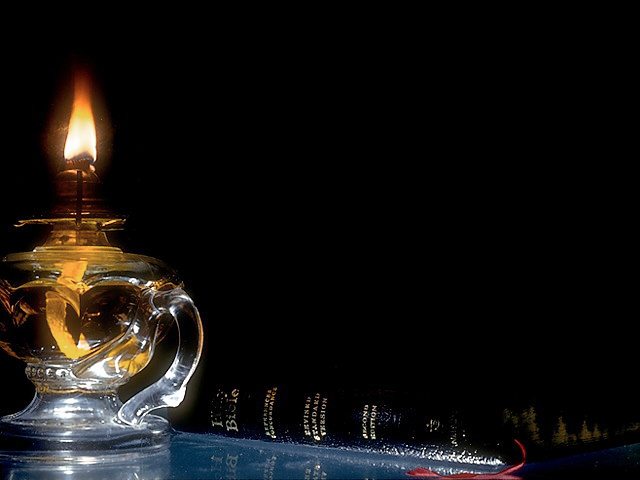 The Result !
When you reach your home mortgage debt, use the extra  money from previous debts to add to your “principle payment.” You will reduce the length of your loan by several months or even years.
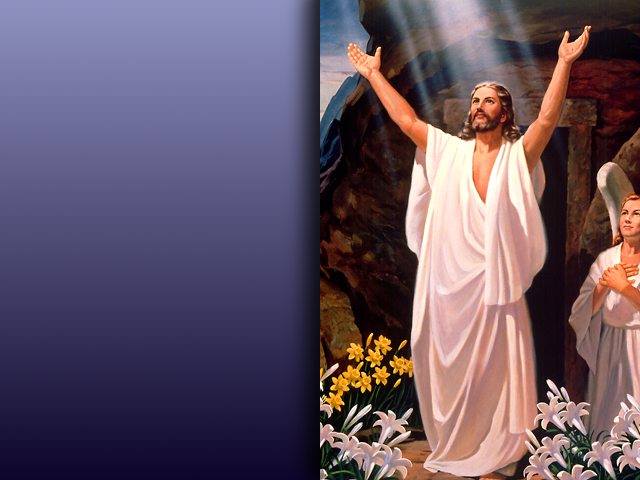 Freedom through Self-Denial     (Pg.9-M)
CS.257
“Be determined never to incur another debt.  Deny yourself a thousand things rather than run in debt.  This has been the curse of your life, getting into debt.  Avoid it as you would the smallpox…
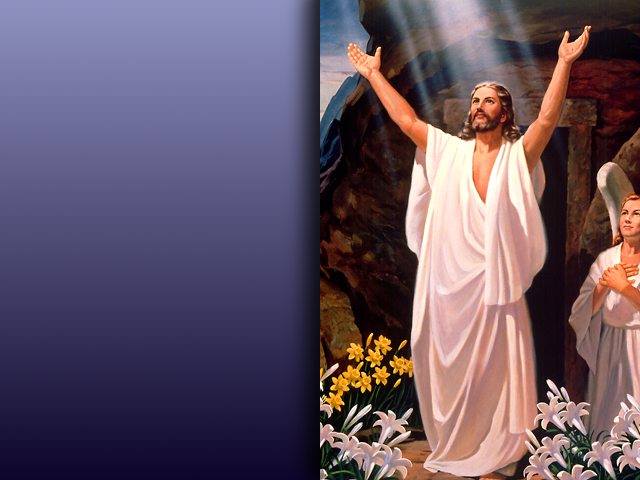 CS 257 (continue)
…Make a solemn covenant with God that by His blessing you will pay your debts and then owe no man anything if you live on porridge and bread…
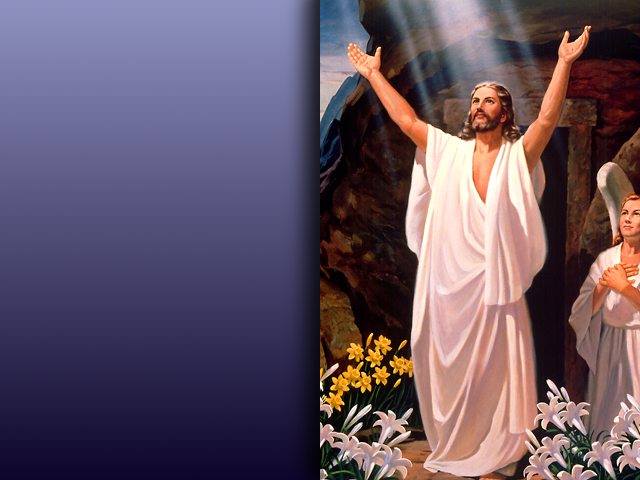 CS 257 (continue)
…It is so easy in preparing your table to throw out of your pocket twenty-five cents for extra’s.  Take care of the pennies and the dollars will take care of themselves…
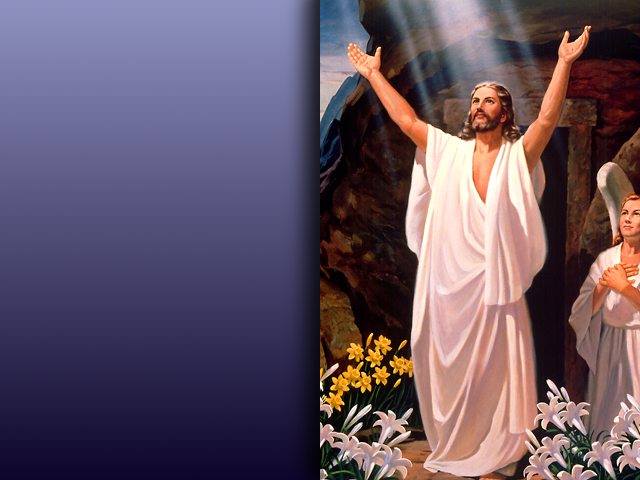 CS 257 (Continue)
…It is the mites here and the mites there that are spent for this, that and the other, that soon run up into dollars.  Deny self at least while you are walled in with debts...
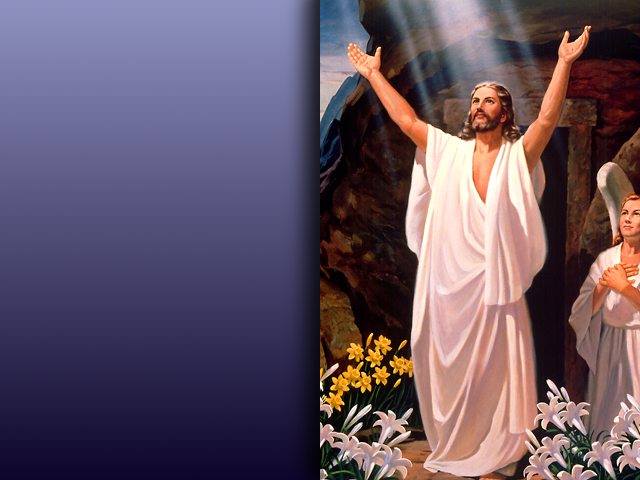 CS 257 (Continue)
…Do not falter, be discouraged, or turn back. Deny your taste, deny the indulgence of appetite, save your pence and pay your debts…
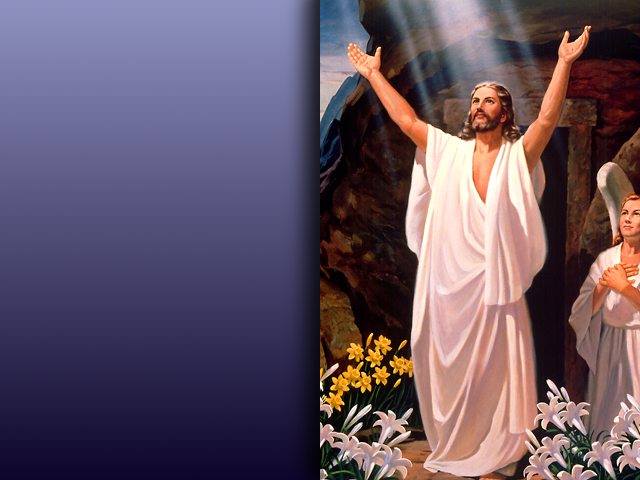 CS 257 (continue)
…Work them off as fast as possible.  When you can stand forth a free man again, owing no man anything, you will have achieved a great victory.”
(Amen!)
Mr. Worry  Dontcare
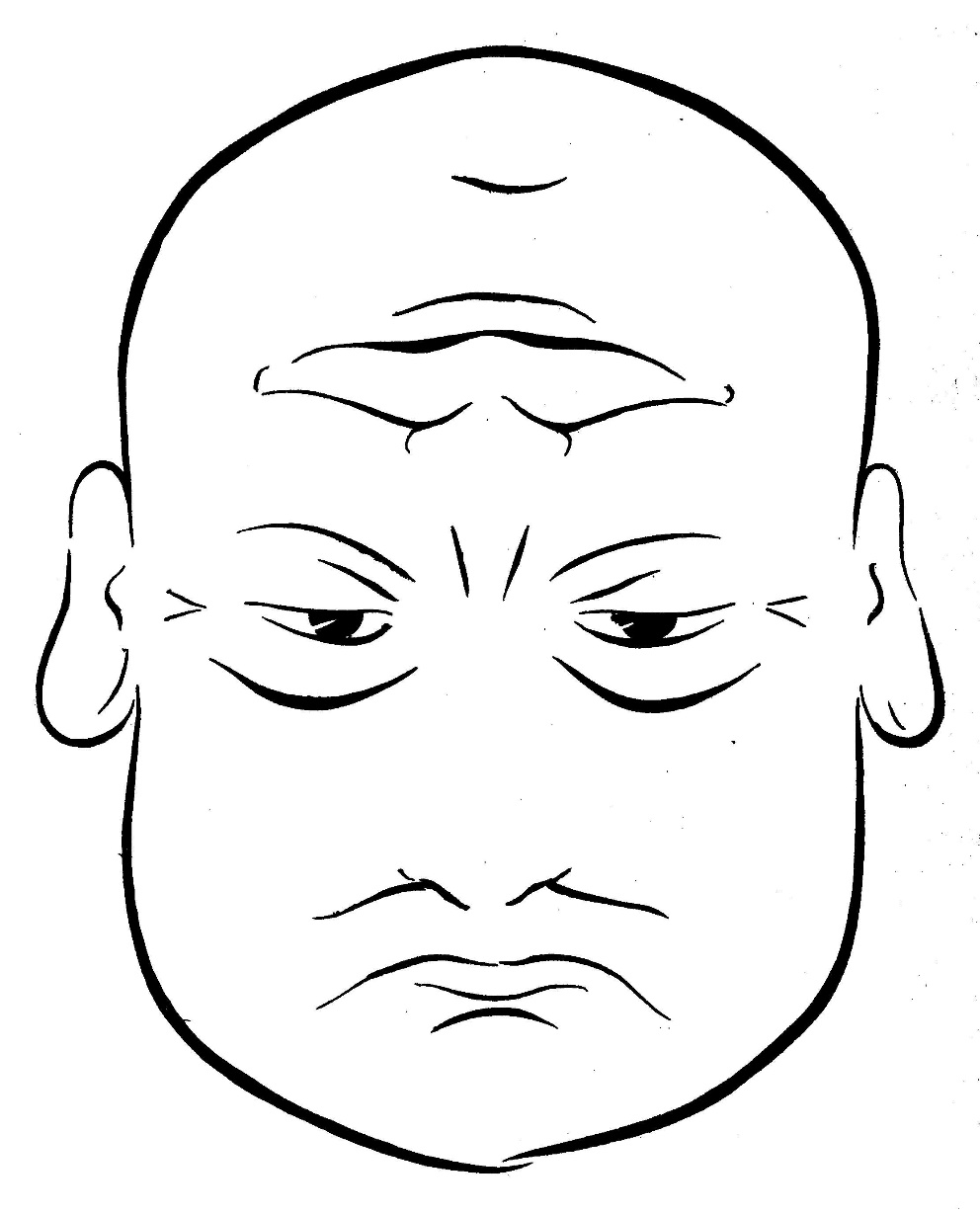 “I’m free ! ! !”
“I’m in trouble !”
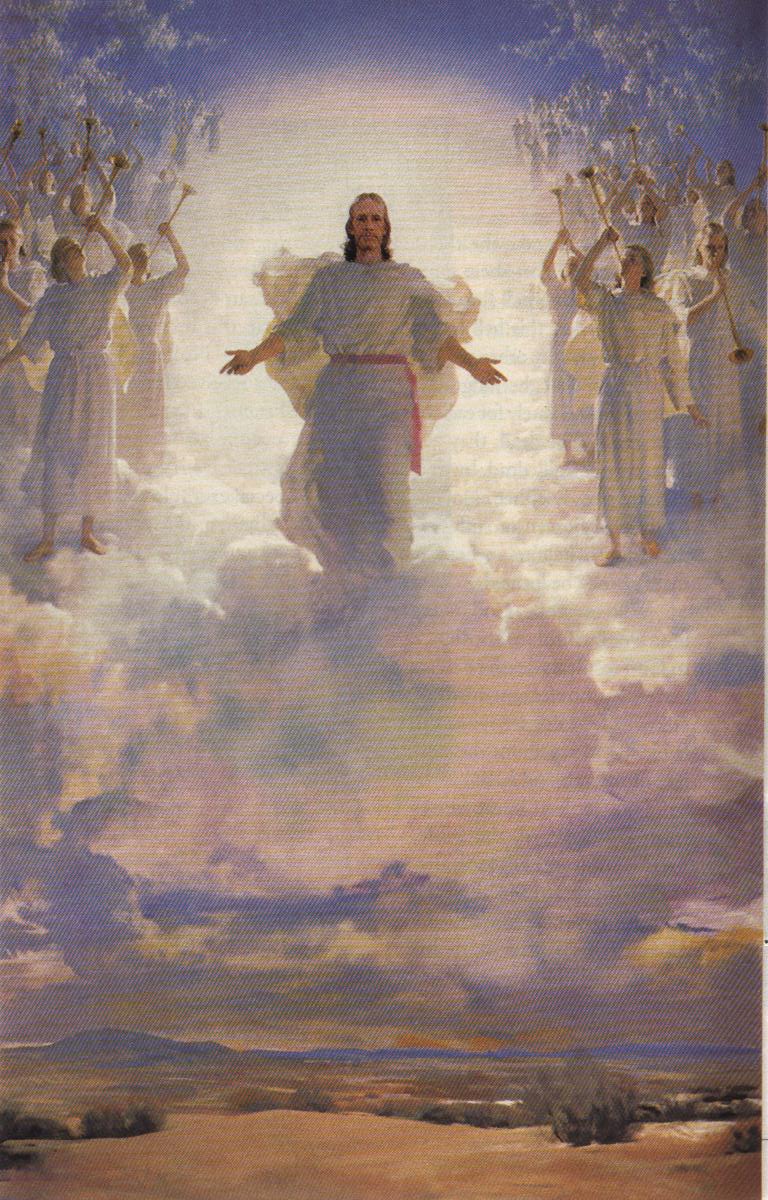 5 MR 255                     “It should be our highest aim in life to get ready for heaven.”
THE BEGINNING …
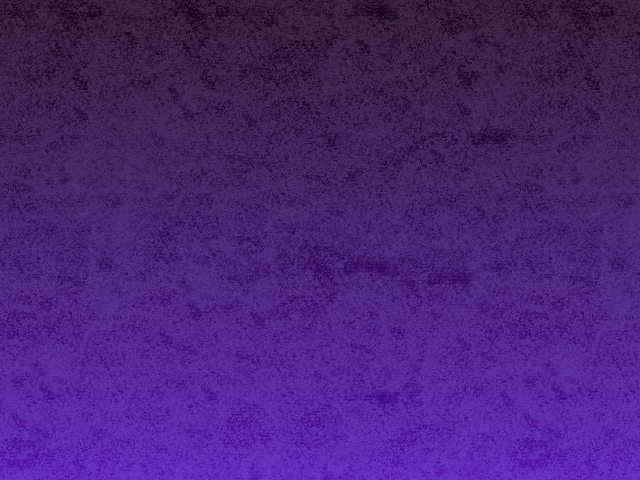 POINTS TO CONSIDER               (Pg.13-M)
1.  Borrow as little as possible.
2. Make the payback term as short 
    as possible.
3. Have a fixed rate of interest.
4. Be sure there is no pre-payment  
    penalty.
5. Avoid personal surety.
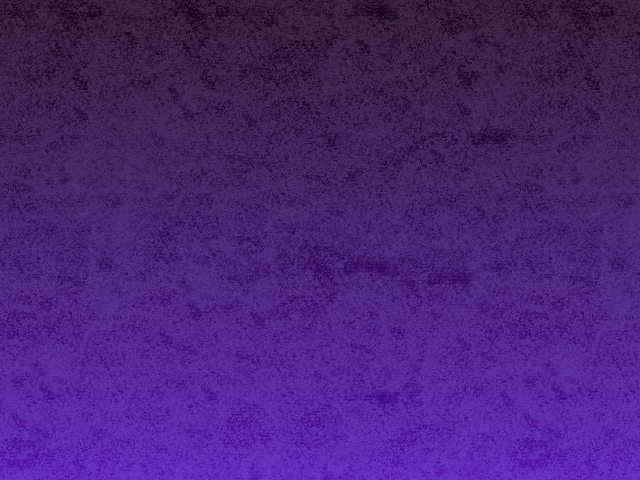 POINTS TO CONSIDER
Pg.13-M (continue)
6. Shop for the money.
7. Do not purchase credit 
    life insurance.
8. Know what you are doing.
Mr. Worry  Dontcare
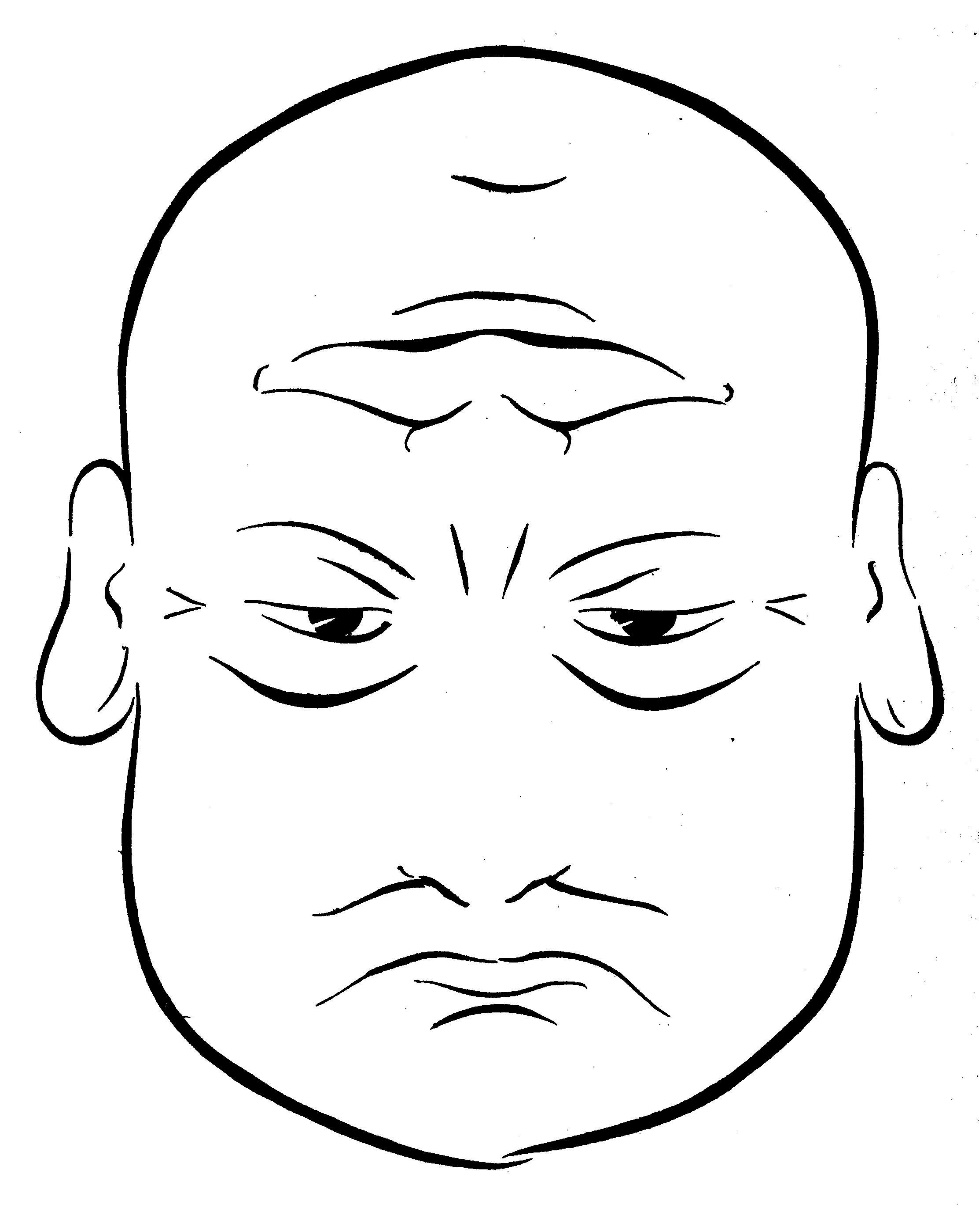 “I’m in trouble ! ! !”